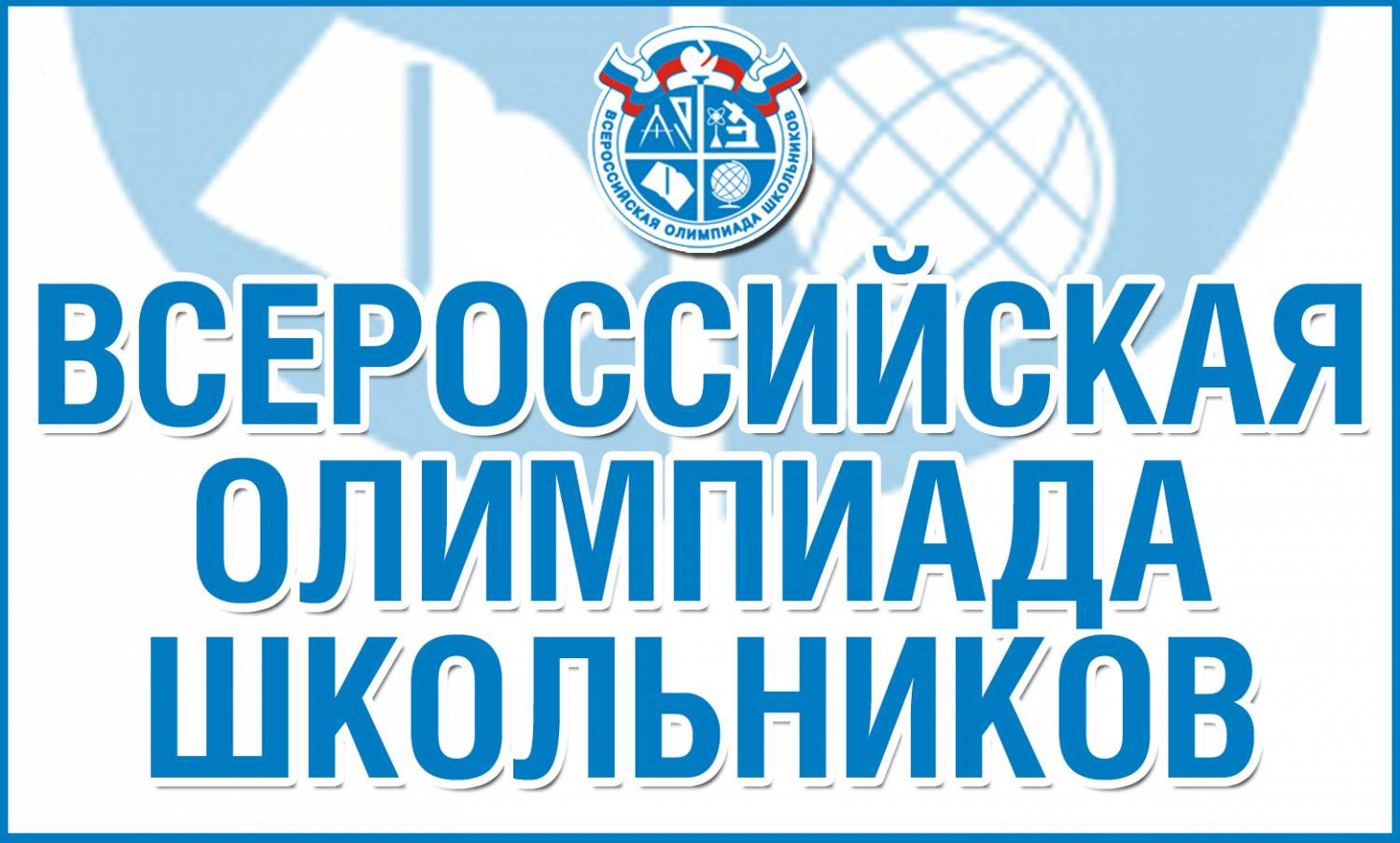 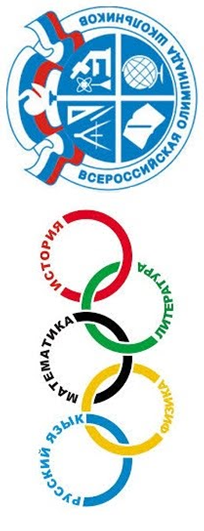 Нормативно-правовая база ВсОШ
Сроки проведения Всероссийской олимпиады школьников 
в 2020 – 2021 уч. году
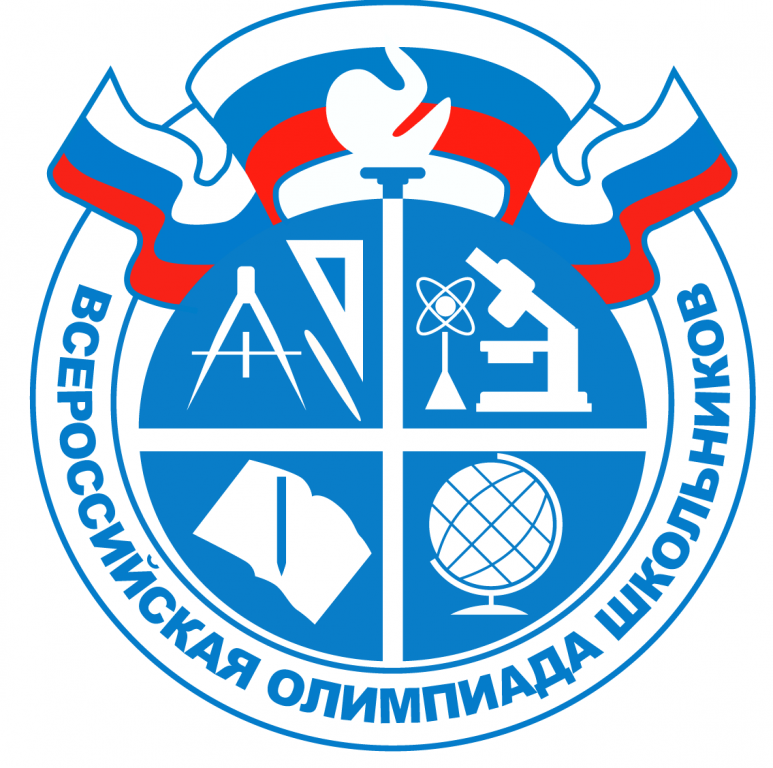 Особенности проведения школьного этапа ВОШ в 2020 – 2021 уч. году
На платформе ОЦ «Сириус» в формате онлайн туров
Традиционная форма проведения олимпиады на базе образовательных организаций
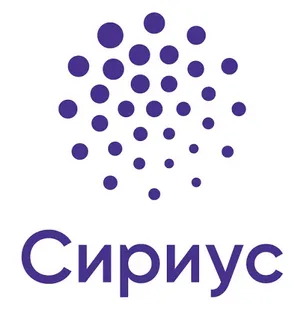 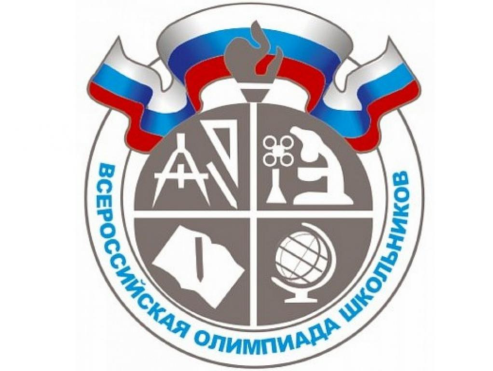 Школьный этап ВсОШ на платформе ОЦ «Сириус»
Когда?
С 1 по 30 октября 
на платформе Образовательного центра «Сириус»
https://sochisirius.ru/ (Школьный этап всероссийской олимпиады школьников)
Кто?
обучающиеся 4-11-х классов
Какие предметы?
математика, биология, химия, 
астрономия, информатика, физика
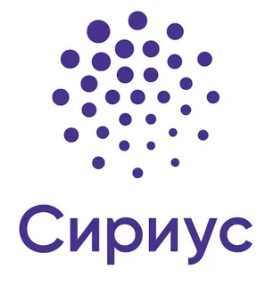 Школьный этап ВсОШ на платформе ОЦ «Сириус»
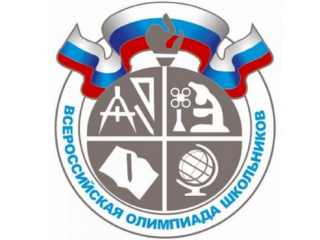 https://sochisirius.ru/preview/obuchenie/distant/smena727/3518?uid=debf938b33ef6c340e402215810d67c0&_edit=/admin/app/shift/727/edit
Доступ к заданиям:7-11 классы – 
в течение одного дня, 
 в период с 8:00 до 20:00 (по мск);
4-6 классы – в течение 3-х дней, 
начиная с дня, указанного в графике 
в период с 8:00 первого дня 
до 20:00 третьего дня (по мск).
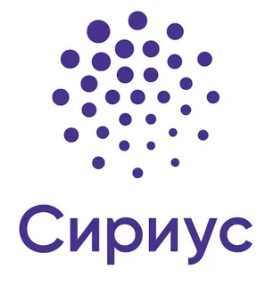 Школьный этап ВсОШ на платформе ОЦ «Сириус»
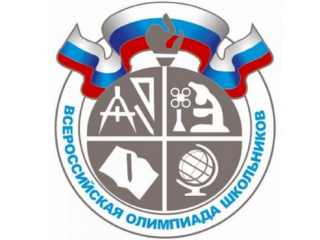 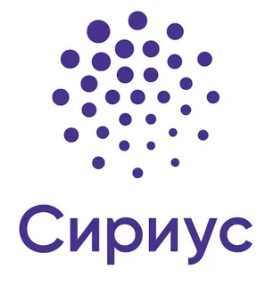 Школьный этап ВсОШ на платформе ОЦ «Сириус»
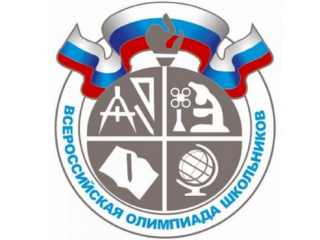 Муниципалитеты 
самостоятельно 
принимают решение о 
границах прохода на ОЭ
График проведения школьного этапа ВОШ
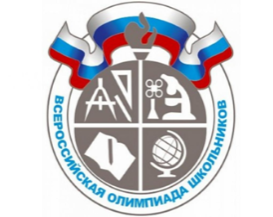